স্বাগতম
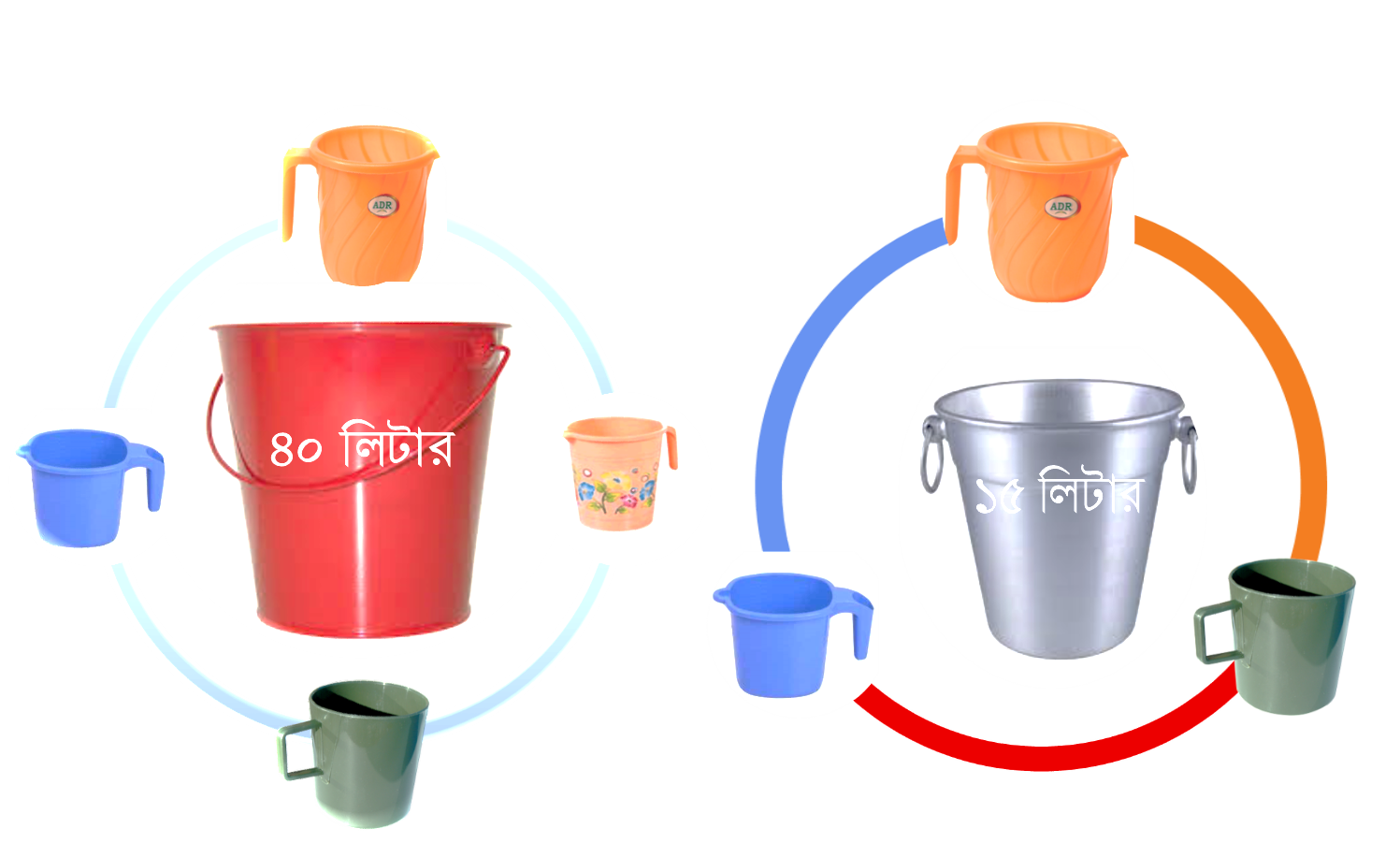 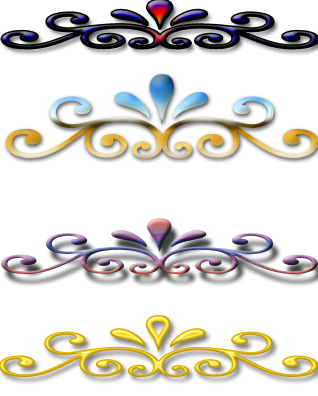 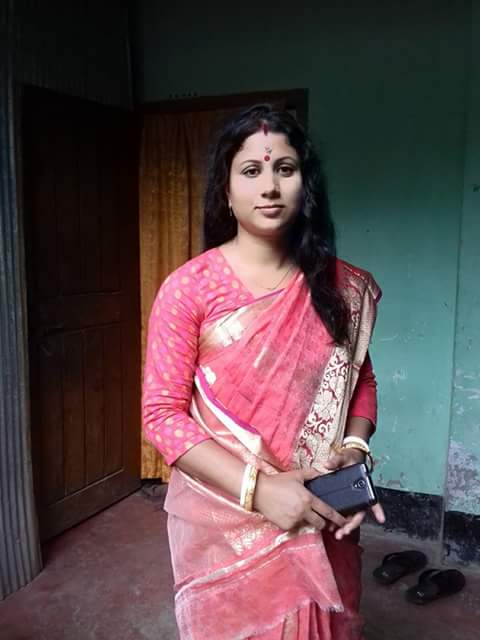 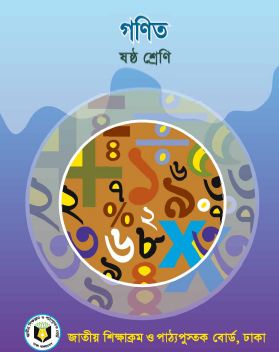 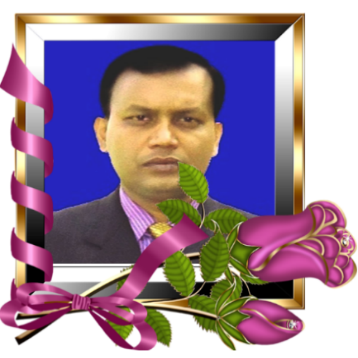 গণিত
৬ষ্ঠ-শ্রেণি
অধ্যায়-১ 
অনুশীলনী-১.৩
শেফালী রানি
সহকারী শিক্ষক
গিয়াস উদ্দিন উচ্চ বিদ্যালয়
সদর , লালমনিরহাট । 
মোবাইলঃ ০১৭৩৮২৯৮৩১৫
৩
৩  ৫ =
৫
৩  ১০ =
৩  ১৫ =
৬ ১০  =
সাধারণ
গরিষ্ঠ
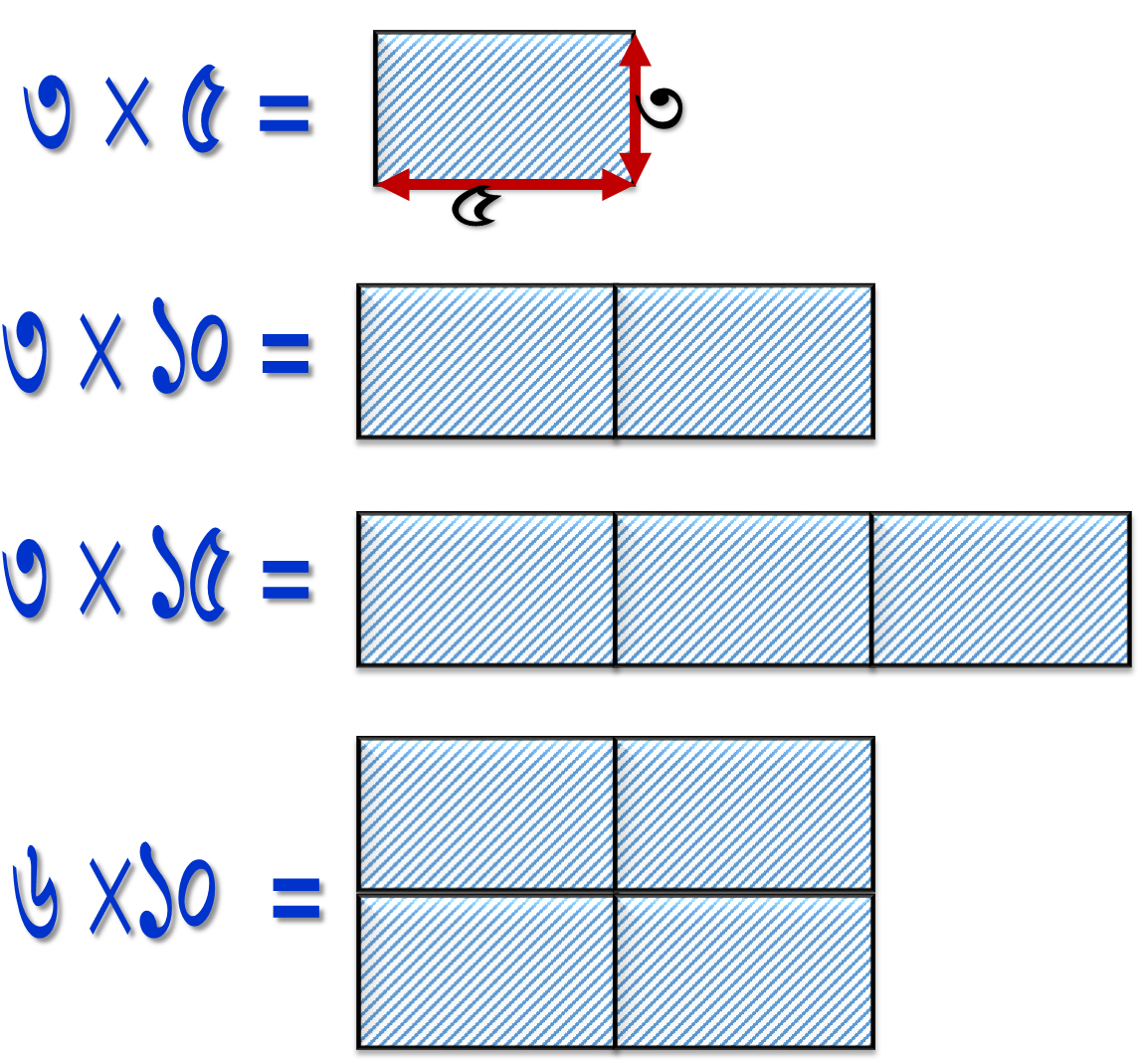 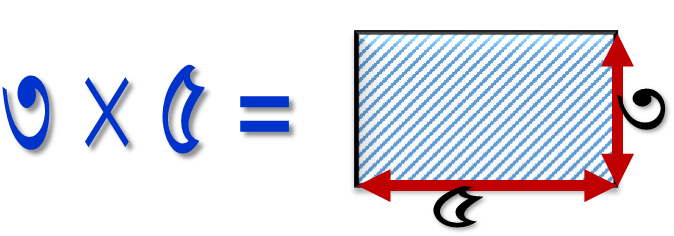 গূ্ণনীয়ক
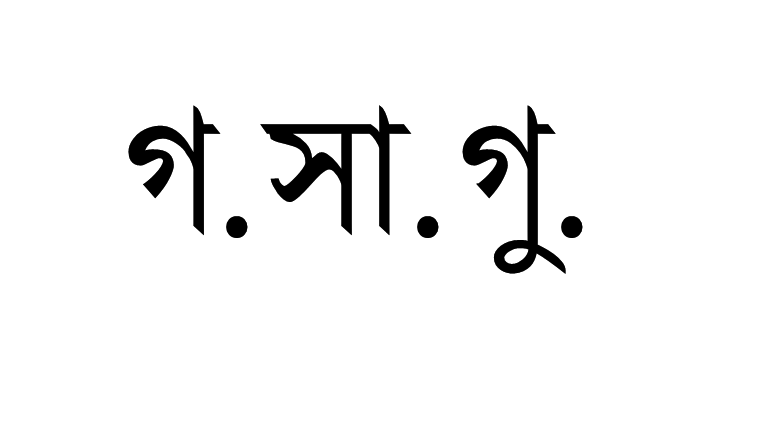 শিখনফল
পাঠশেষে শিক্ষার্থীরা -
 গ . সা . গু কী তা  বলতে পারবে ;
 গুণনীয়কের  সাহায্যে  গ . সা . গু  নির্ণয় করতে পারবে ;
 মৌলিক গুণনীয়কের  সাহায্যে  গ . সা . গু  নির্ণয় 	করতে পারবে ;
 ভাগের সাহায্যে  গ . সা .  গু  নির্ণয় করতে পারবে ।
চলো গ.সা.গু কী তার একটি ভিডিও দেখি
৩০ এর গুণনীয়ক
12 এর গুণনীয়ক
৩
৩
৬
৬
৩০
১২
২
২
৫
২
১
১
৬
৬
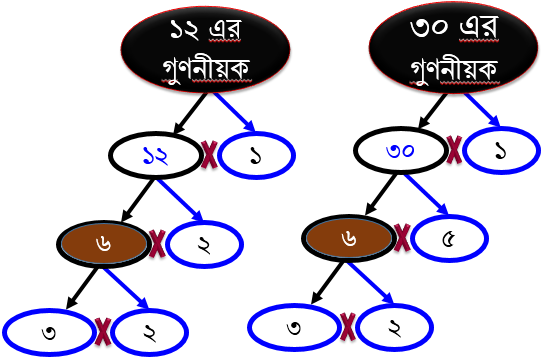 গরিষ্ঠ
গুণনীয়ক
সাধারণ
প্রদত্ত সংখ্যাগুলোর সাধারণ গুণনীয়কগুলোর মধ্যে সবচেয়ে বড় গুণনীয়ককে ঐ সংখ্যাগুলোর গরিষ্ঠ সাধারণ গুণনীয়ক ( গ.সা.গু ) বলে ।
গুণনীয়কের সাহায্যে গ.সা.গু নির্ণয় ;
৪২ এর গুণনীয়ক
1৮ এর গুণনীয়ক
৩
৬
৬
42
১৮
৩
২
২
৭
৩
১
১
৬
৩
৬
২
৩
২
একক কাজ
গুণনীয়কের সাহায্যে গ.সা.গু নির্ণয় কর ;
৪ , ৮ ও ১২
মৌলিক গুণনীয়কের সাহায্যে গ.সা.গু নির্ণয়;
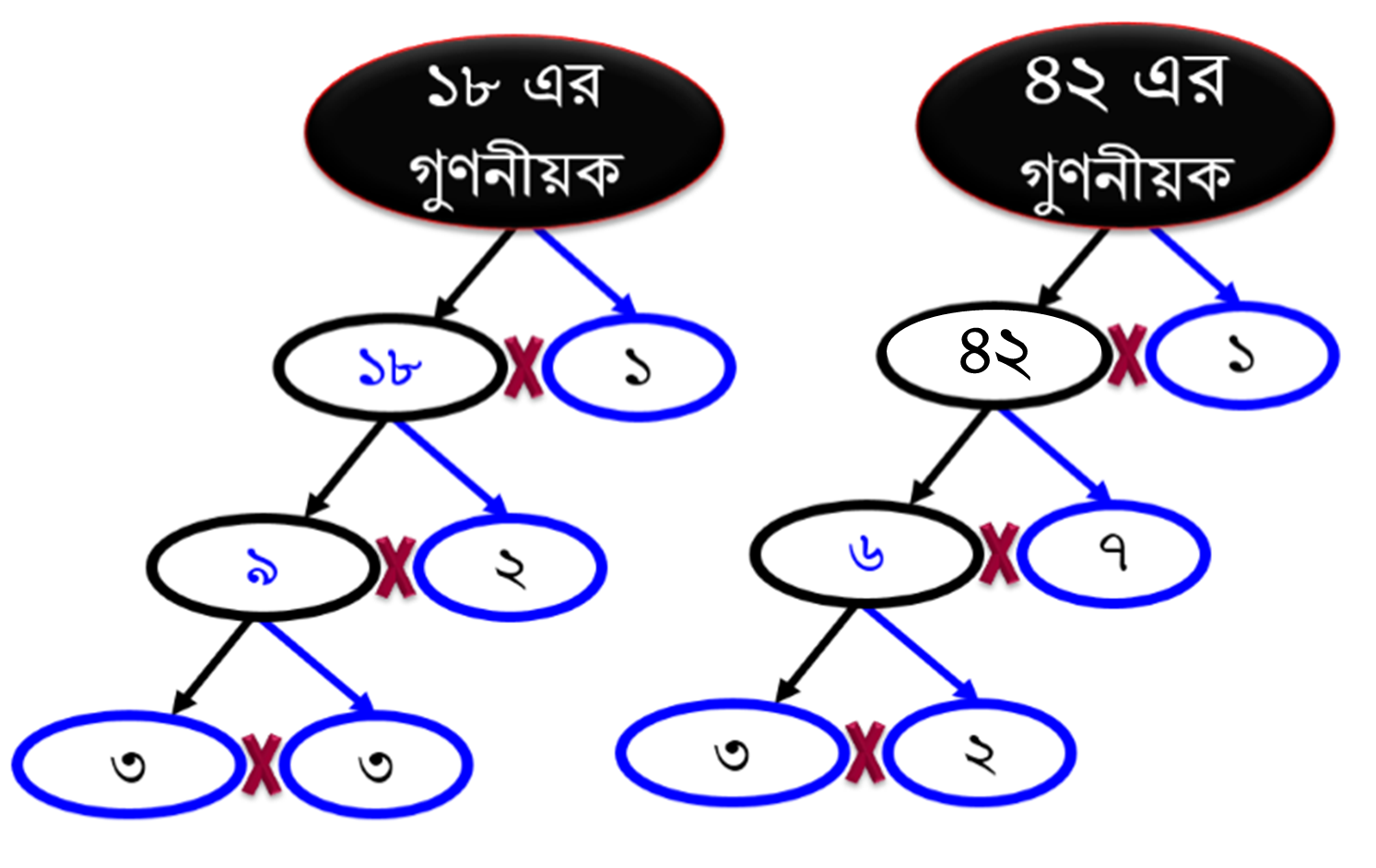 একক কাজ
গুণনীয়ক ও মৌলিক গুণনীয়কের সাহায্যে গ.সা.গু নির্ণয় কর ;
২৪ , ৩৬ ও ৭২
ভাগ প্রক্রিয়ায় গ.সা.গু নির্ণয় ;
২৮ , ৪৮ ও ৭২
জোড়ায় কাজ
সর্বাধিক  কত মাপের মগ দ্বারা বালতি দু’টি  তরলে পূর্ণ করা যাবে এবং কোন বালতিতে কত মগ তরল আছে নির্ণয় কর ।

মূল্যায়ন

৩।	8 , 12 ও 1৫ এর গ.সা.গু নিচের 	কোনটি ?
২।	8 , 12 ও 16 এর সাধারণ মৌলিক গুণনীয়ক নিচের 	কোনটি ?
১।  ১২ , ১৮ ও ২৪ এর গ.সা.গু নিচের কোনটি ?
(খ) ২ , ৩
(ক) ২
(খ) ২
(খ) ৩
(ক) ১
(ক) ২
(ঘ)  ৪
(গ) ২ , ৪
(ঘ)  ৪
(ঘ) ৬
(গ) ৩
(গ) ৪
বাড়ির কাজ
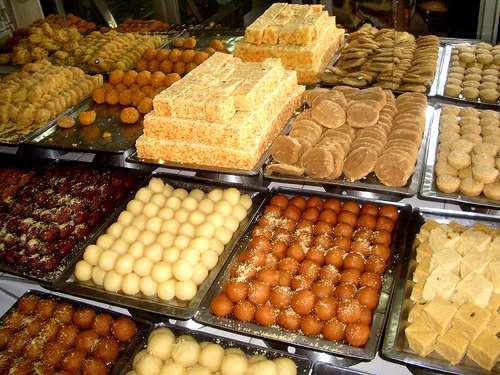 মিষ্টান্ন ভান্ডার
সর্বাধিক কত প্যাকেট মিষ্টি হয়েছে নির্ণয় কর এবং প্রতি প্যাকেটে কোন প্রকার কয়টি করে মিষ্টি ছিল তা নির্ণয় কর ।
ধন্যবাদ
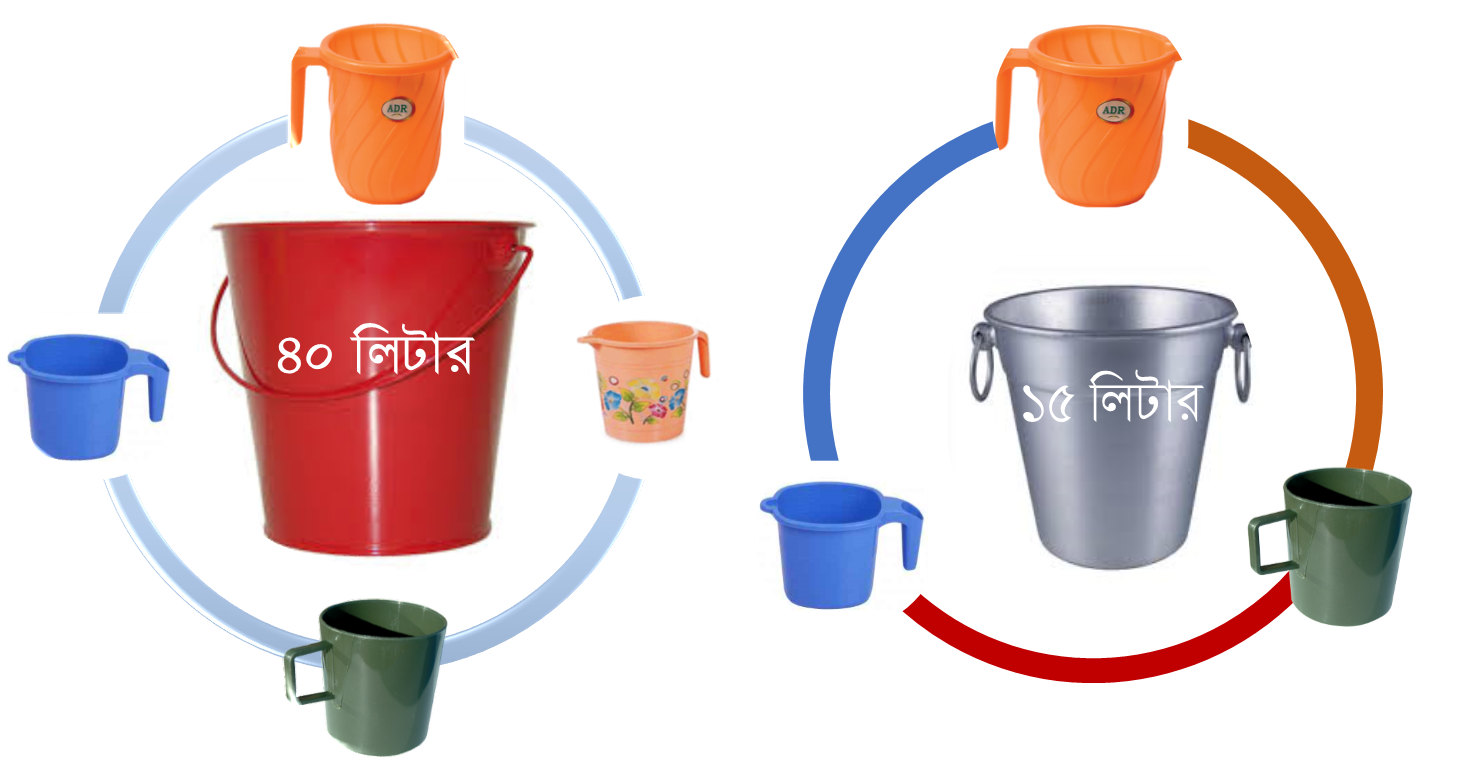